ODI Updates
Lauren Purdy
ODI Updates
Workforce Diversity/PN 20
Outlines the Affirmative Action and Equal Opportunity requirements

Projects over $10,000

Workforce goals for female and minority workers

Applies to the entire workforce on a project – both prime and sub
Workforce Diversity/PN 20
Renewed Monitoring

Projects over $20 million

Quarterly Reports

Good Faith Efforts
This Photo by Unknown Author is licensed under CC BY-SA-NC
Workforce Diversity Reports
Workforce Diversity Reports
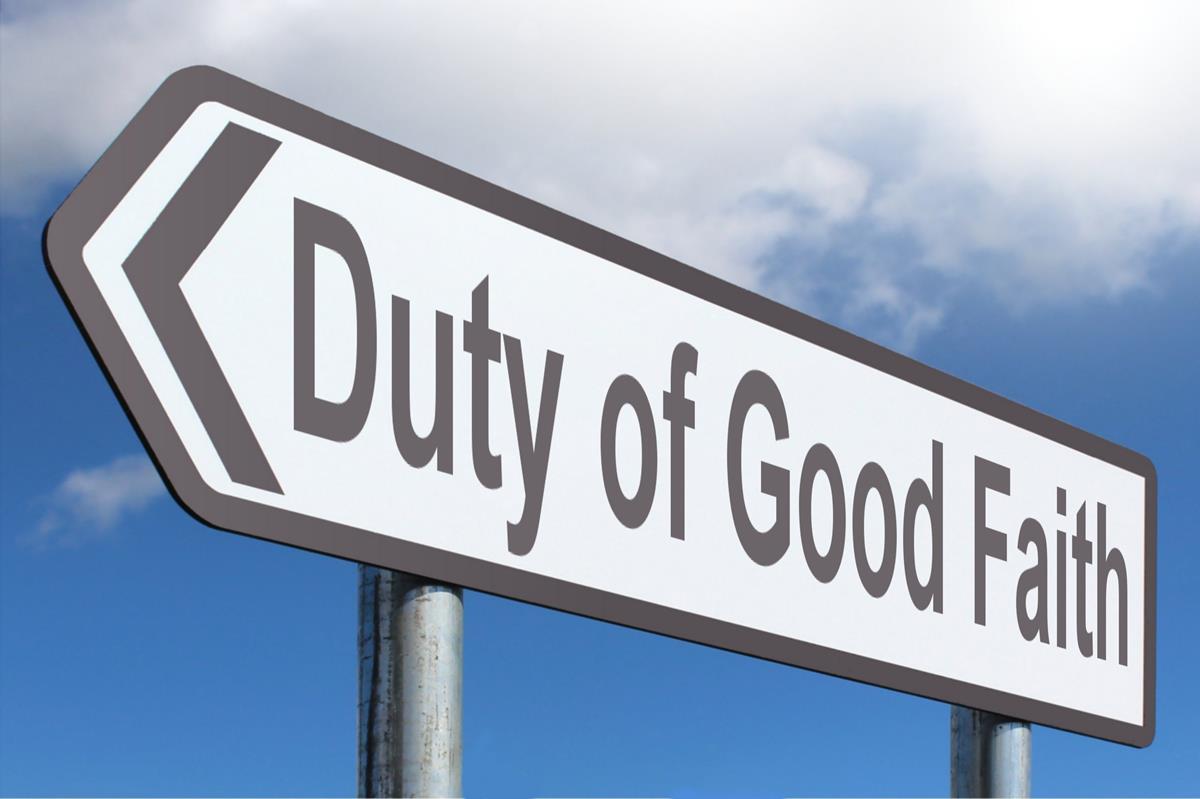 Workforce Diversity
Good Faith Efforts Checklist
This Photo by Unknown Author is licensed under CC BY-SA
Good Faith Efforts - Examples
Good Faith Efforts - Criteria
DBE Terminations/PN 13
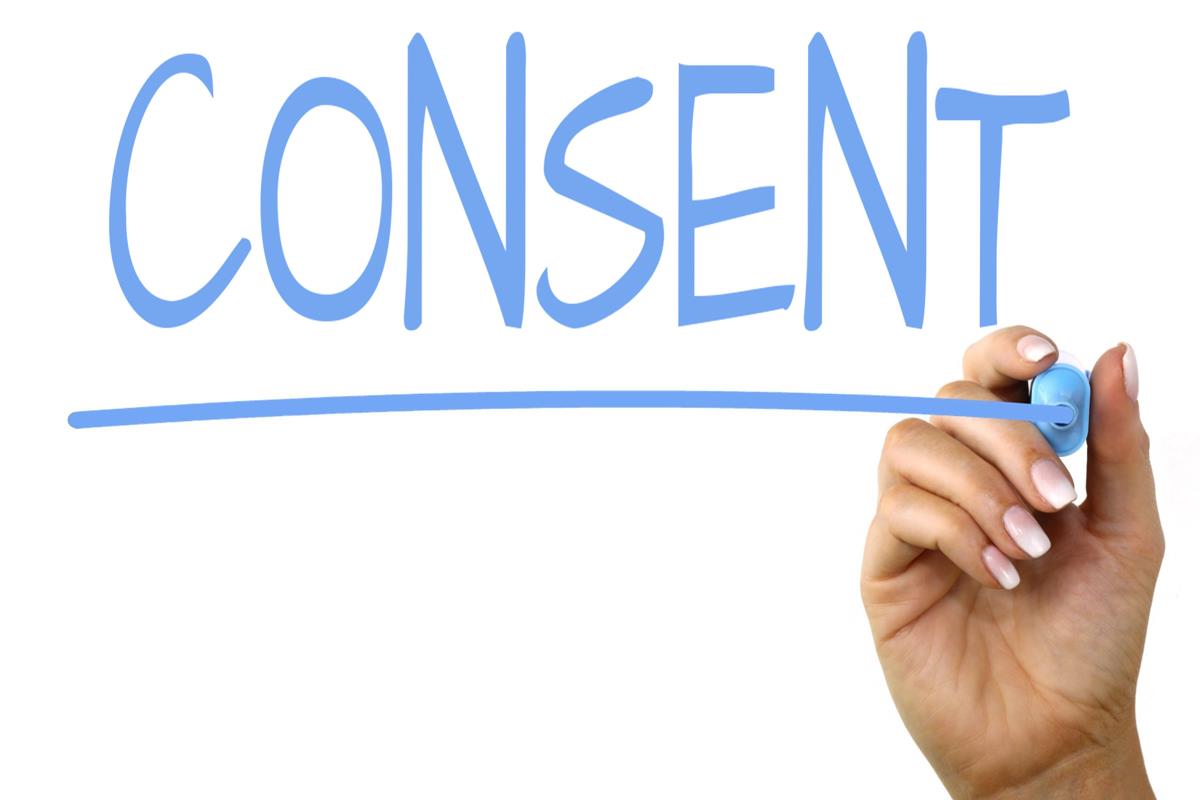 PN 13 and Federal law require prior written consent from ODI before a DBE is terminated or replaced on a project.
This Photo by Unknown Author is licensed under CC BY-SA
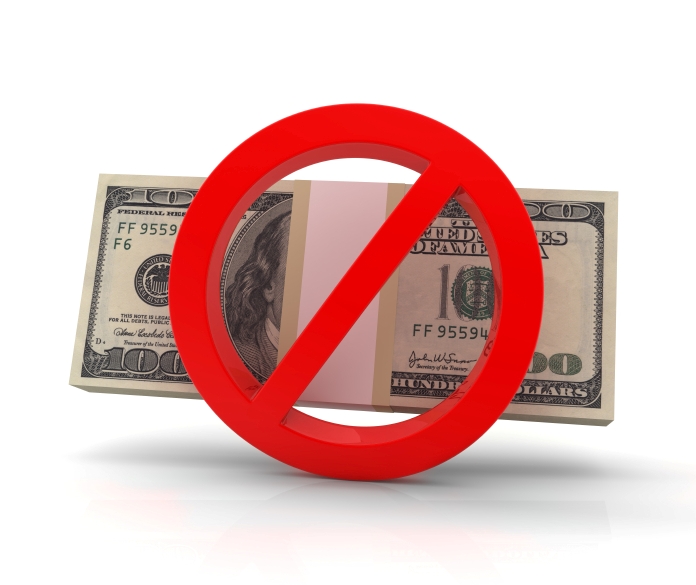 DBE Terminations/PN 13
Federal law states that if prior consent is not given for the termination/replacementthen payment shall not be issued to the contractor for work committed to the terminated DBE
This Photo by Unknown Author is licensed under CC BY-NC
DBE Terminations/PN 13
ODOT will begin enforcing sanctions for non-compliance with this requirement, including reduction of payment, beginning March 1, 2022.
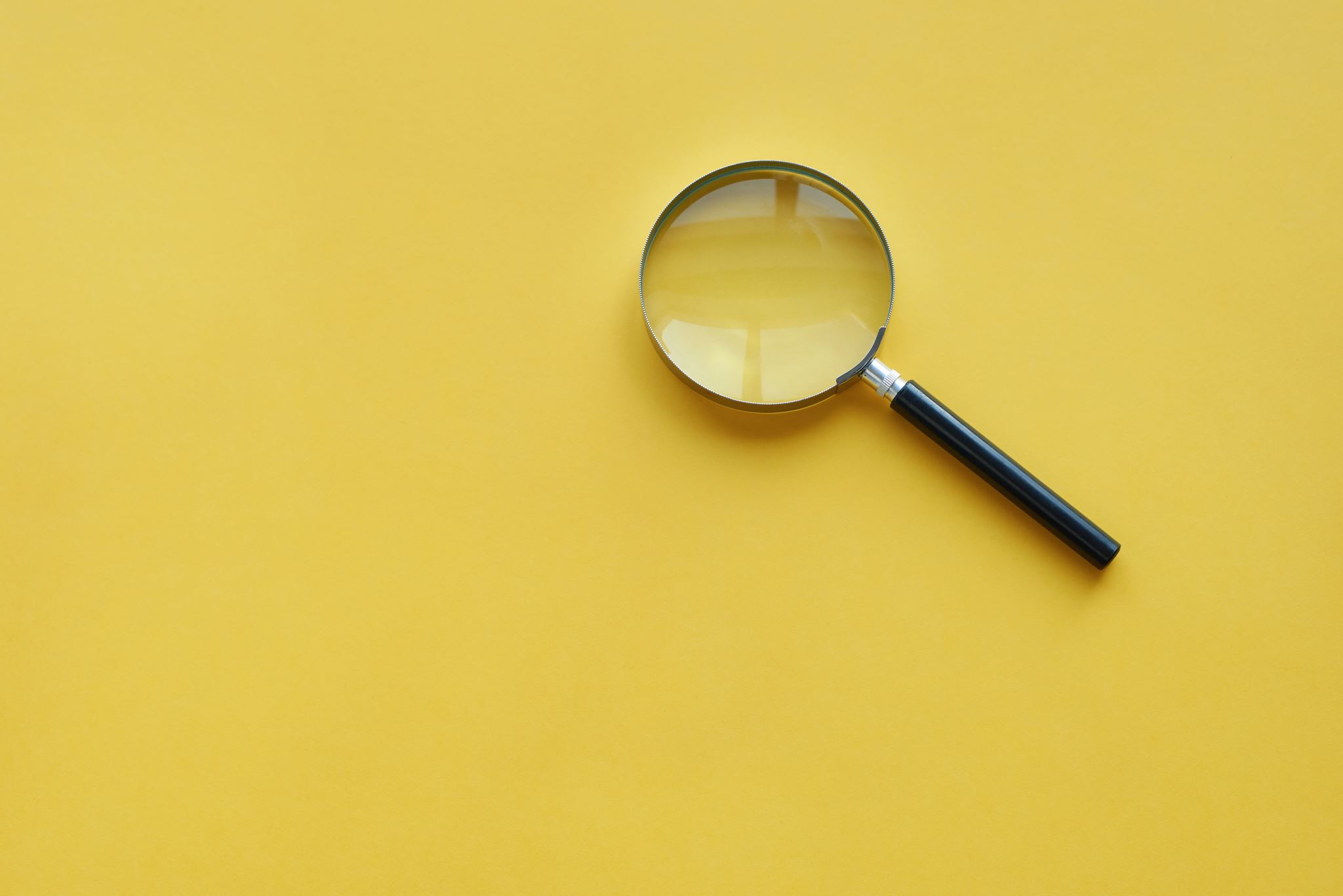 Things to Consider
Things to Consider
There’s no extra credit for going above the goal

Do not need to include a DBE’s entire quote amount into the commitment
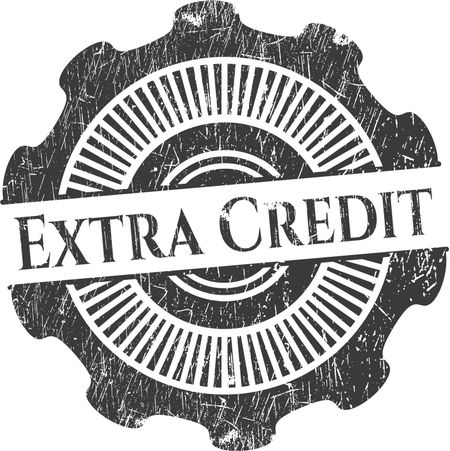 Things to Consider
Things to Consider
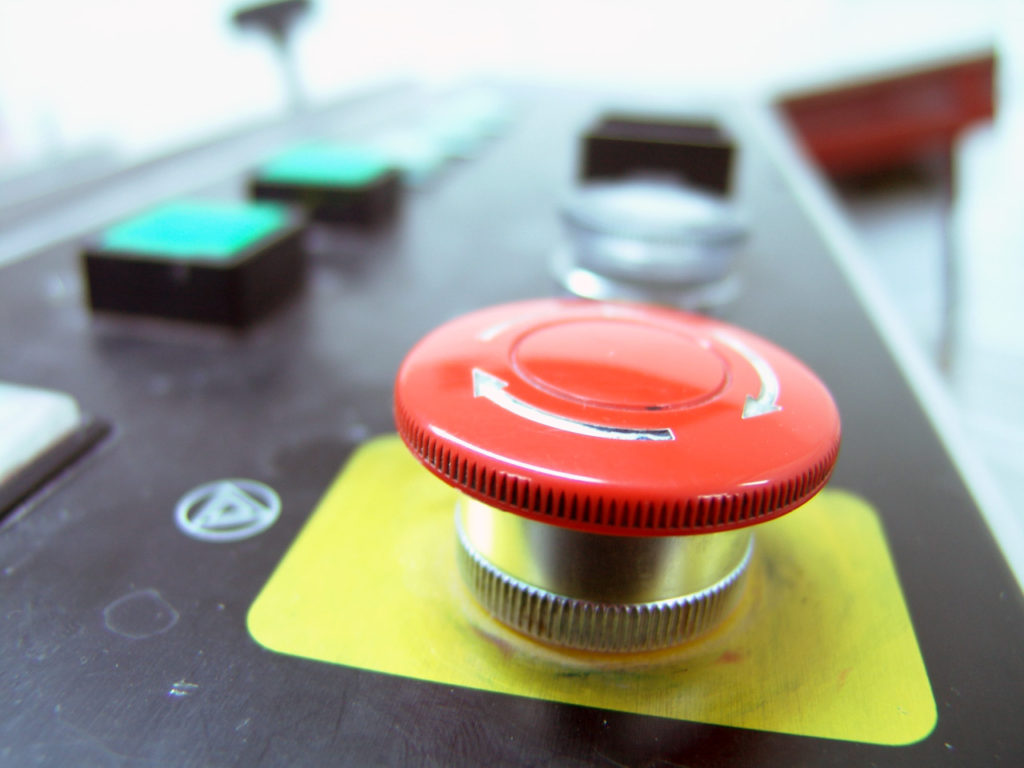 Same day approval allowed in emergency situations

Code allows for reduction of 5 day DBE notification in emergency situations

If time is an issue, call ODOT Goal Attainment for emergency approval of termination/replacement
This Photo by Unknown Author is licensed under CC BY-SA-NC
This Photo by Unknown Author is licensed under CC BY-NC-ND
One to One Trucking
DBE Price Negotiation
This Photo by Unknown Author is licensed under CC BY-NC
Questions ?